MBF 5686Professional Football management
Dr.Archavit Choengklinchan
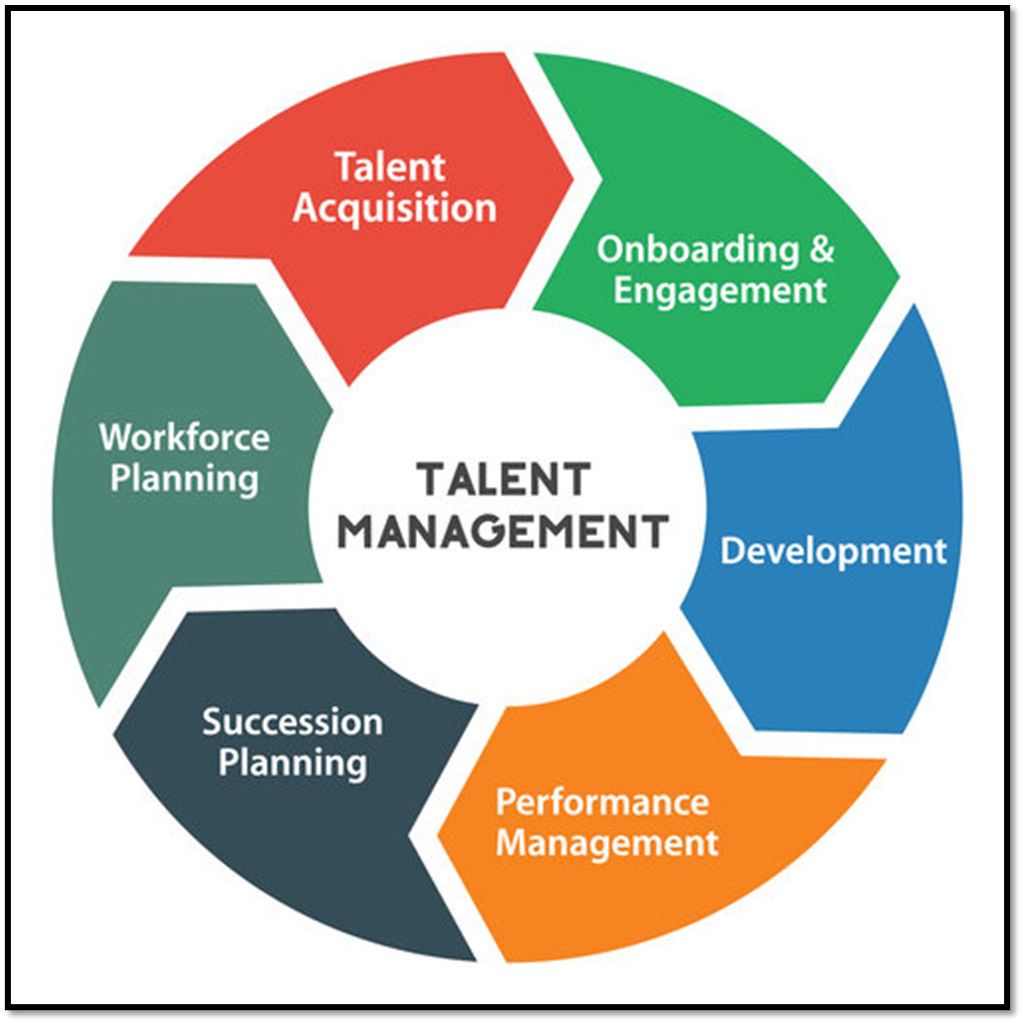 GROUP WORKING
จงหาความหมายของทฤษฎีการบริหารจัดการพร้อมทั้งอธิบาย วิธีการประโยชน์ ข้อดี ข้อเสียพร้อมนำเสนอใน
	วันที่ 17 มกราคม 2565
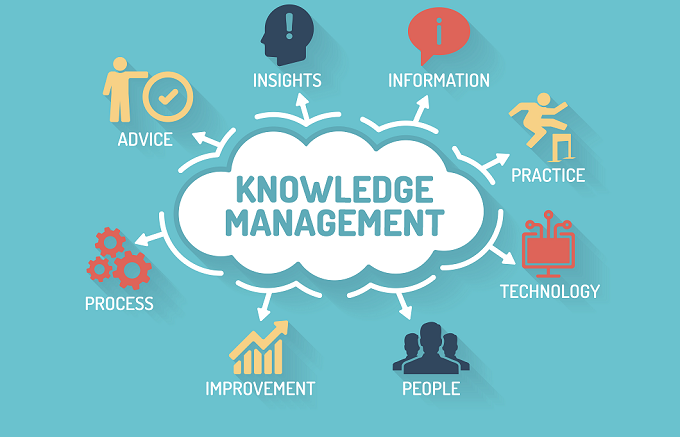 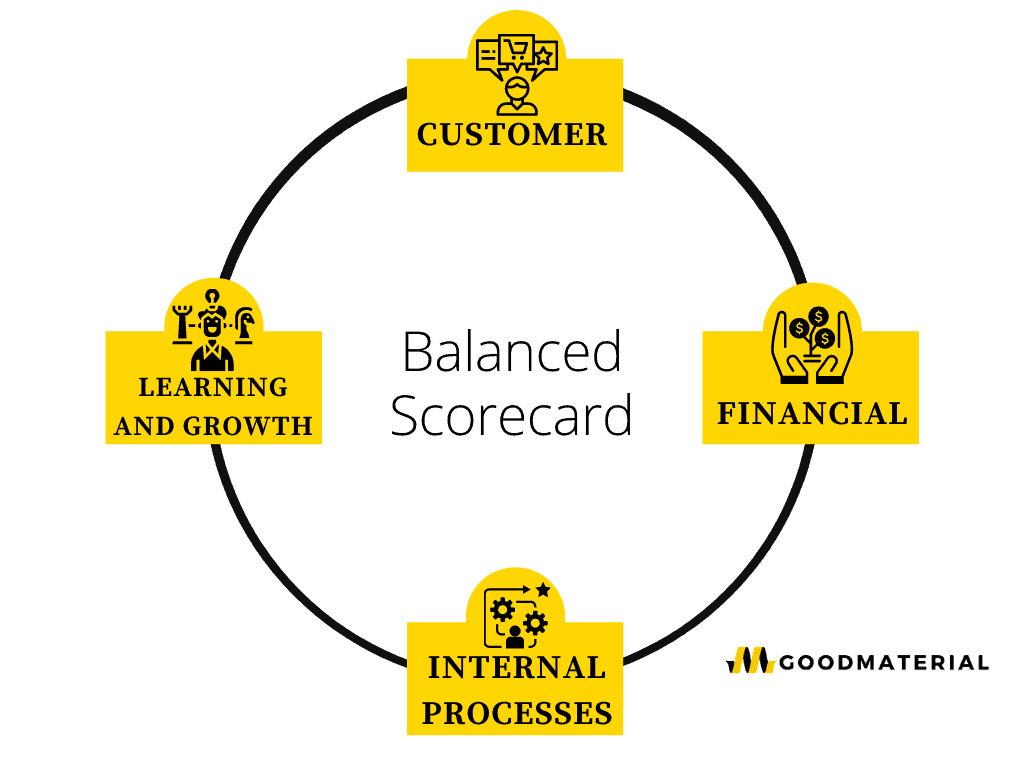 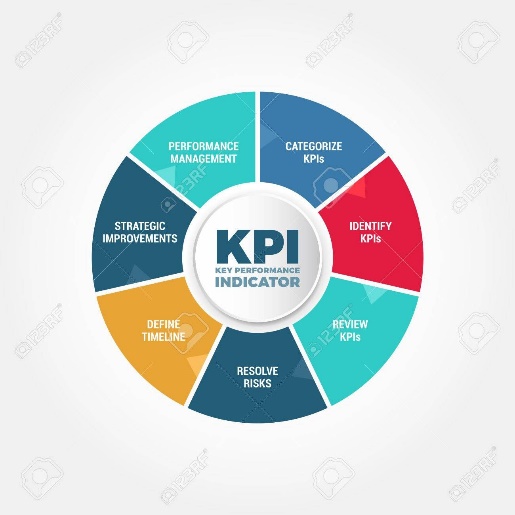 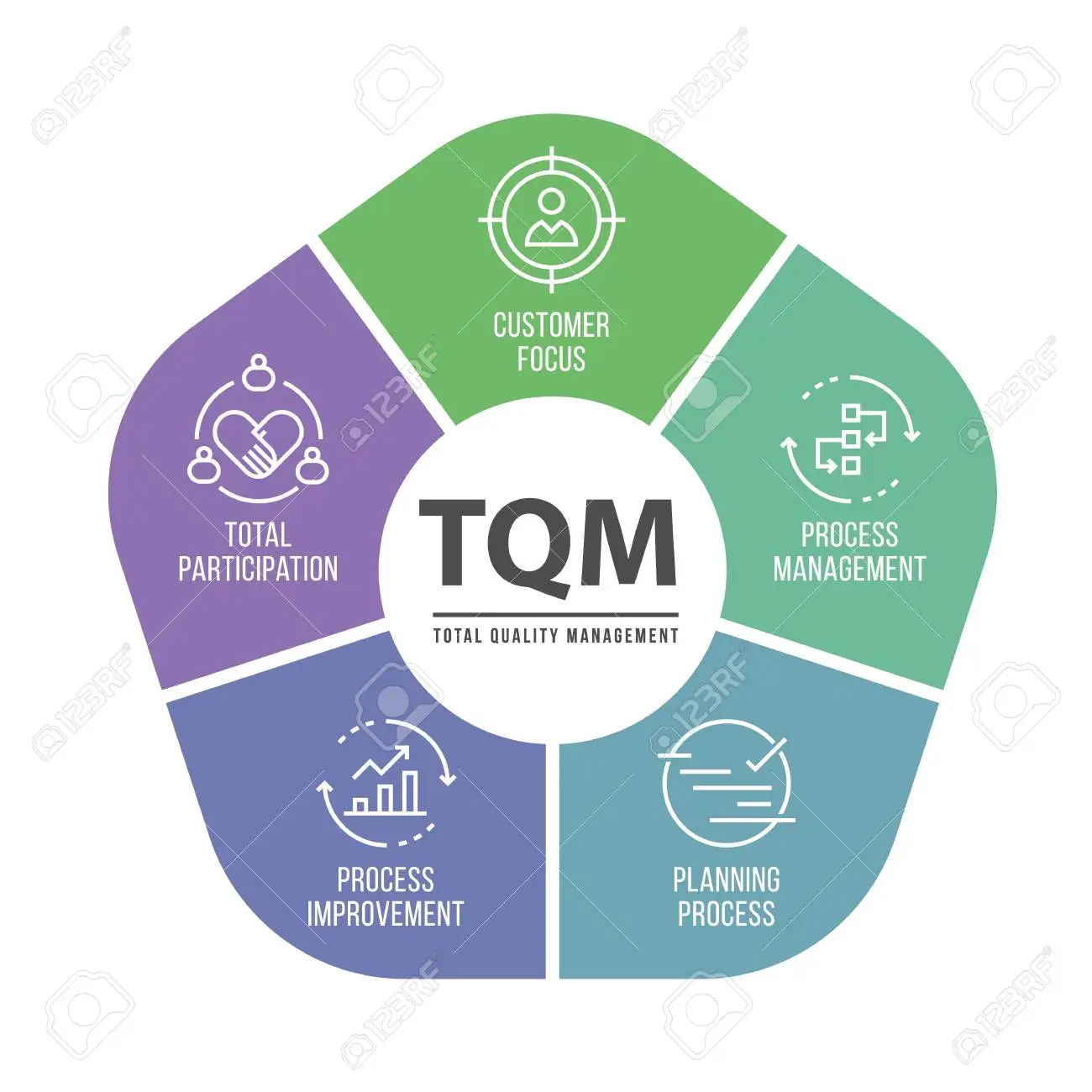 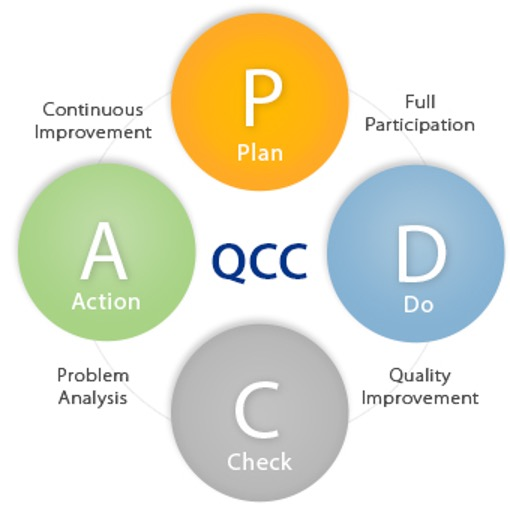 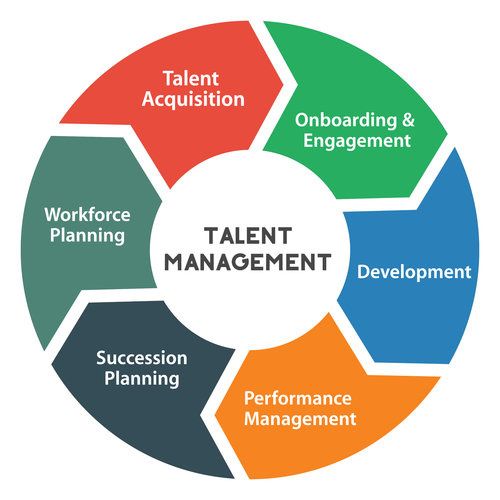 The modern techniques
บทที่ 10 เทคนิคการบริหารสมัยใหม่
The Modern Techniques
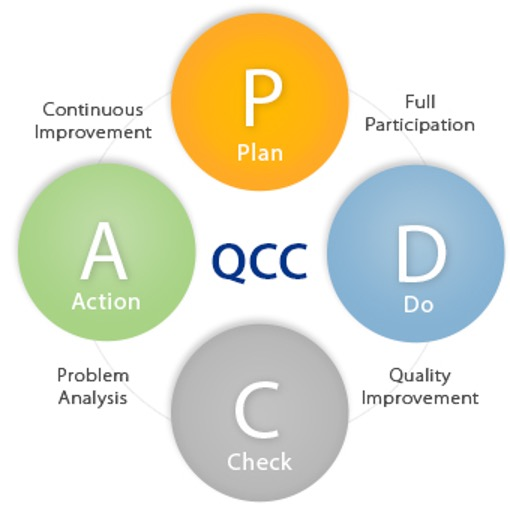 Knowledge Management : KM
Learning Organization
Quality Control Circle : Q.C.C.
Total Quality Management : T.Q.M.
Competencies Management
Benchmarking
Balanced Scorecard : BSC
Key Performance Indicators : KPIs
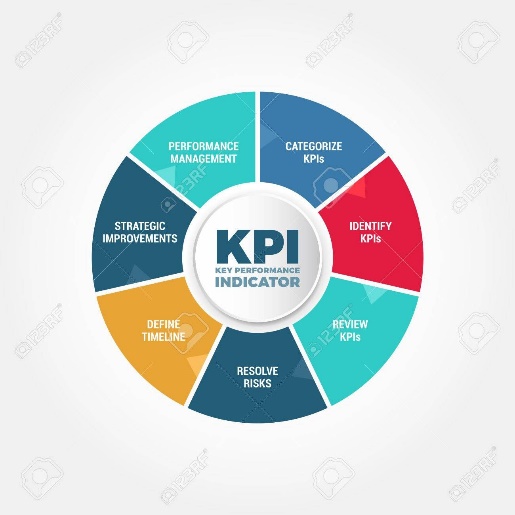 Knowledge Management : KM
การจัดการความรู้ คือ การรวบรวมองค์ความรู้ที่มีอยู่ในองค์กร ซึ่งกระจัดกระจายอยู่ในบุคคลหรือเอกสาร มาพัฒนาเป็นระบบ เพื่อให้ทุกคนในองค์กรสามารถเข้าถึงความรู้ และพัฒนาตนเองให้เป็นผู้รู้ รวมทั้งปฏิบัติงานได้อย่างมีประสิทธิภาพ
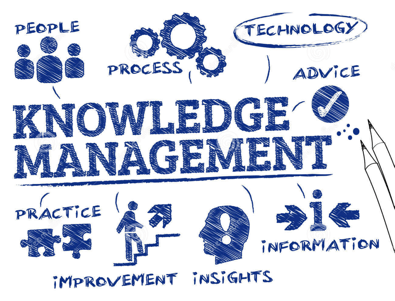 Knowledge Management : KM
ความรู้ที่ฝั่งอยู่ในตัวคน –ความรู้ที่ได้จากประสบการณ์ พรสวรรค์หรือสัญชาติญาณของแต่ละบุคคล เป็นความรู้ที่ไม่สามารถถ่ายทอดออกมาเป็นคำพูดหรือลายลักษณ์อักษรได้โดยง่าย จึงเรียกว่า “ความรู้แบบนามธรรม”

ความรู้ที่ชัดแจ้ง –ความรู้ที่สามารถรวบรวม ถ่ายทอดได้โดยวิธีต่างๆ เช่น การบันทึกเป็นลายลักษณ์อักษร ทฤษฎี คู่มือ จึงเรียกว่า “ความรู้แบบรูปธรรม”
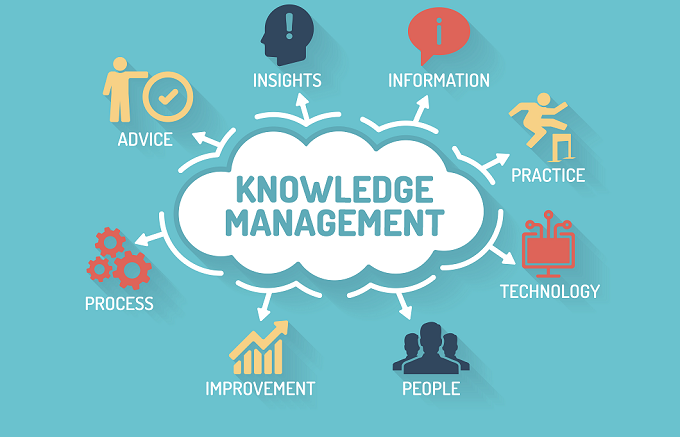 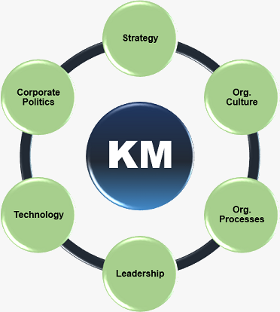 Knowledge Management : KM
การกำหนดความรู้หลักที่จำเป็น
แสวงหาความรู้ที่ต้องการ
ปรับปรุง ดัดแปลง หรือสร้างความรู้
ประยุกต์ใช้ความรู้ในกิจการ
นำประสบการณ์และองค์ความรู้ มาสกัด “แก่นความรู้”
จดบันทึก “แก่นความรู้” สำหรับไว้ใช้งาน
Knowledge Management : KM
องค์ประกอบสำคัญ
 คน
 เทคโนโลยี
 กระบวนการความรู้

เครื่องมือในการจัดการความรู้
 เข้าถึง
 ถ่ายทอด
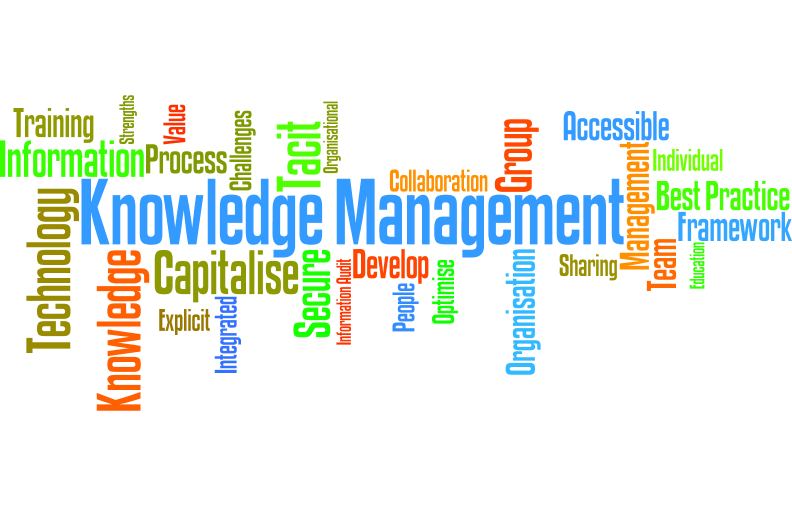 Learning Organization
องค์กรแห่งการเรียนรู้ เป็นองค์กรที่มีความปรารถนาในการที่จะเรียนรู้สิ่งต่างๆ เพื่อพัฒนาการทำงาน มีการแบ่งปันความคิดการทำงาน ปรับตัวเข้ากับสิ่งแวดล้อม มีการทุ่มเททรัพยากรเพื่อลงทุนกับบุคลากรในทุกระดับเกิดการเรียนรู้ ตลอดจนสร้างค่านิยมเกี่ยวกับการสร้างนวัตกรรมและทดลองสิ่งใหม่ๆ จนกลายเป็นวัฒนธรรมองค์กร
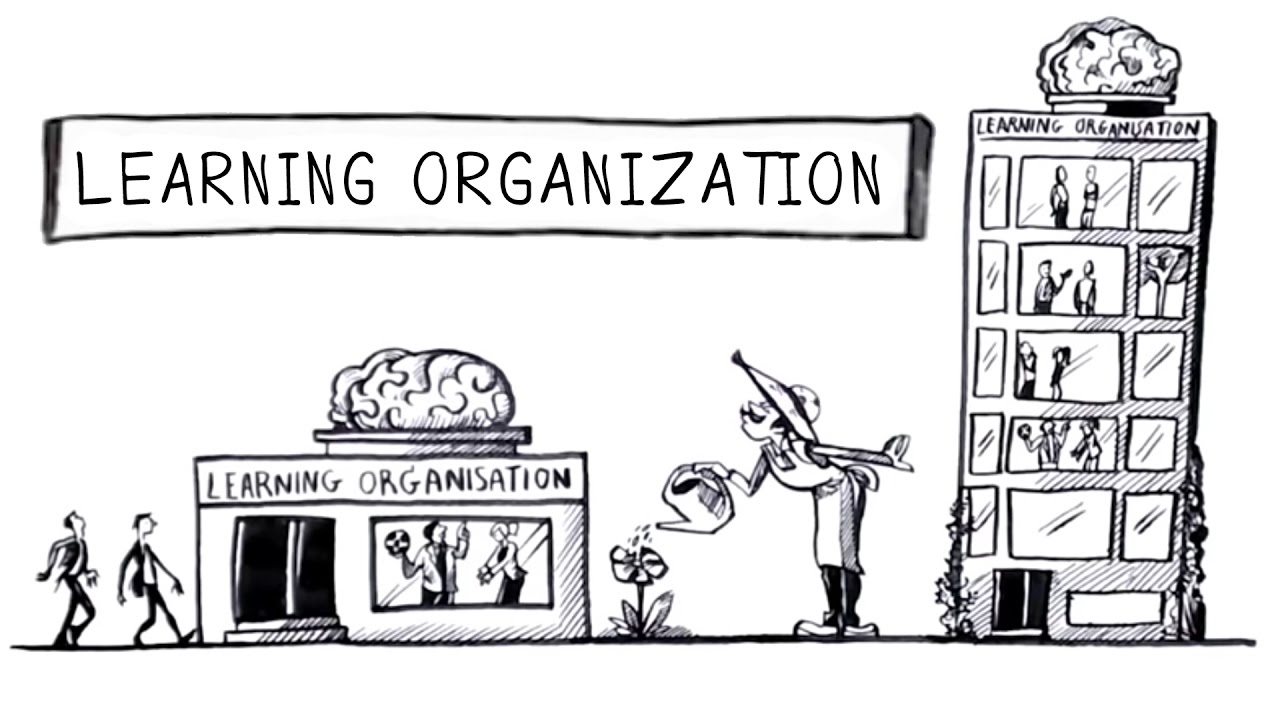 Learning Organization
วินัย 5 ประการขององค์กรแห่งการเรียนรู้
การเรียนรู้ของสมาชิก – มีลักษณะสนใจและใฝ่หาความรู้ใหม่ๆ อยู่เสมอ
ความมีสติ – การมีจิตสำนึกของสมาชิกในองค์กร
การมีวิสัยทัศน์ร่วมกัน – สมาชิกทุกคนได้รับการพัฒนาวิสัยทัศน์ให้สอดคล้อง
การเรียนรู้เป็นทีม – สมาชิกอาศัยความรู้และความคิดของสมาชิกแลกเปลี่ยน
ระบบการคิดของคนในองค์กร – กระบวนการคิดเชิงระบบ มีแบบแผน
Quality Control Circle : Q.C.C.
ระบบการควบคุมคุณภาพ คือ การจัดระบบการทำงานที่นำเอากระบวนการ วิธีการต่างๆ มาใช้เพื่อให้ผลผลิต สามารถสร้างความพึงพอใจแก่ผู้บริโภค
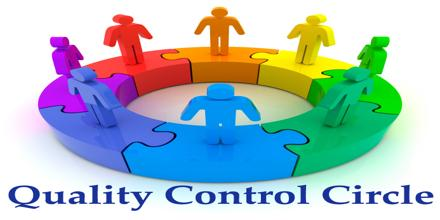 Quality Control Circle : Q.C.C.
วัตถุประสงค์ของการควบคุมคุณภาพ
 เพิ่มขีดความสามารถ
 พัฒนาหน่วยงาน
 พนักงานทุกคนมีส่วนร่วม
 เกิดขวัญกำลังใจในการทำงาน
 ควบคุมคุณภาพในทุกขั้นตอน
 อาศัยกิจกรรมในการปรับปรุงงาน
 เป็นหัวใจขององค์กรในการปฏิบัติงาน
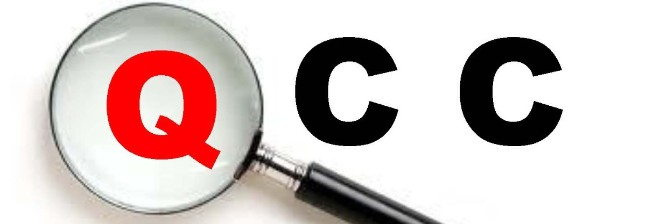 Quality Control Circle : Q.C.C.
หลักของระบบการควบคุมคุณภาพ (PDCA)
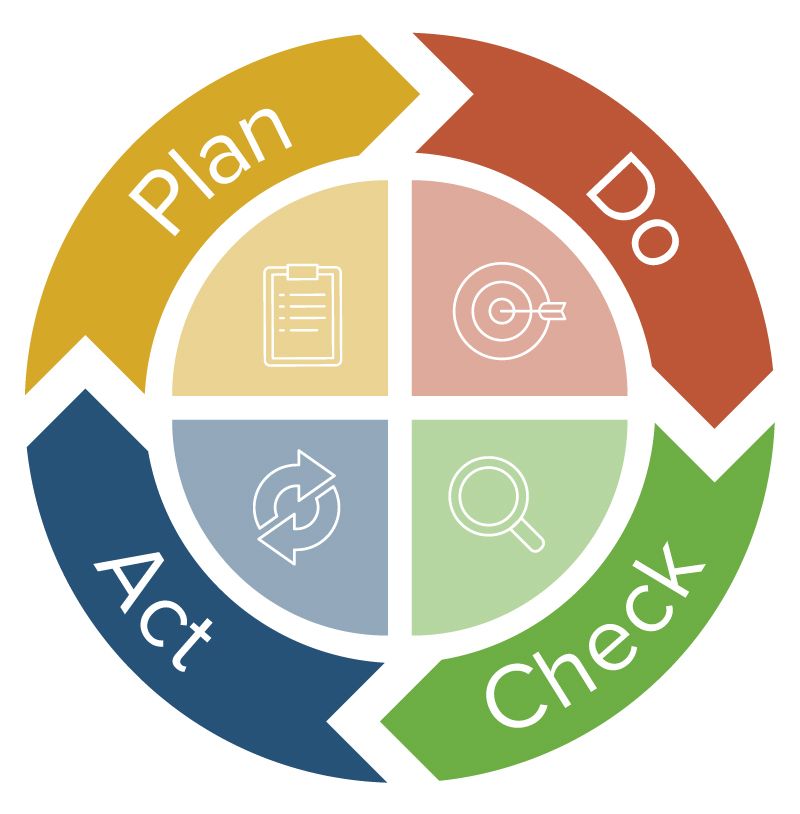 Quality Control Circle : Q.C.C.
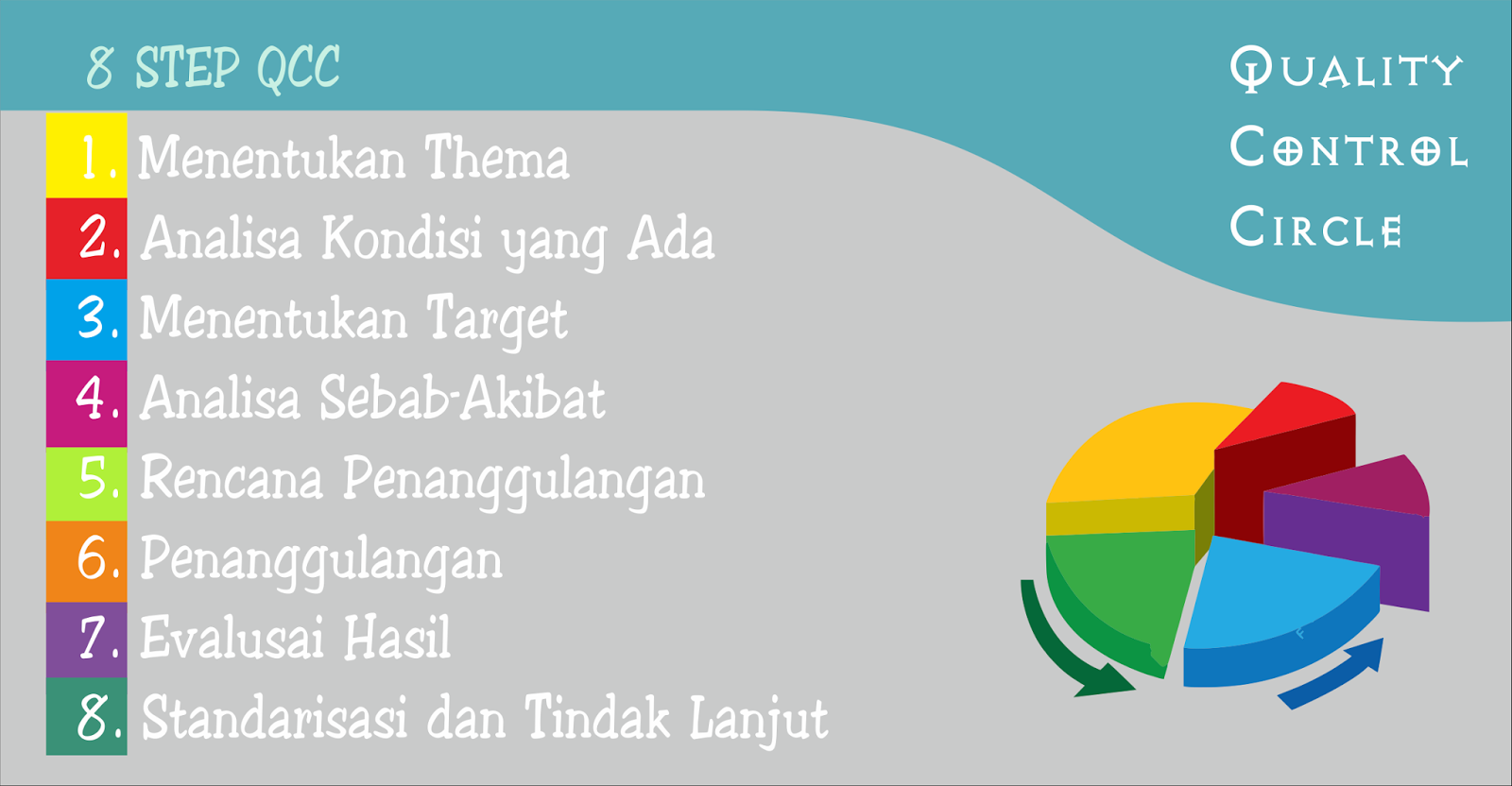 Quality Control Circle : Q.C.C.
เทคนิคในกิจกรรมคุณภาพ
 Pareto Diagram
 Brainstorming
 Cause and Effect Diagram
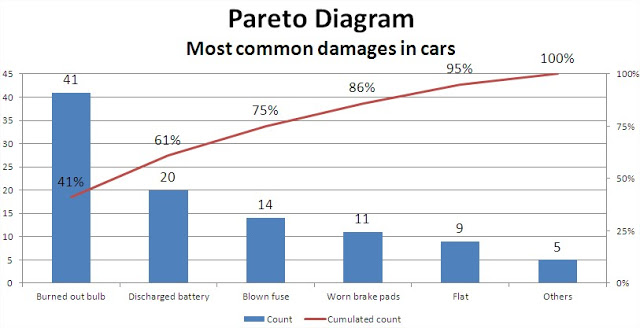 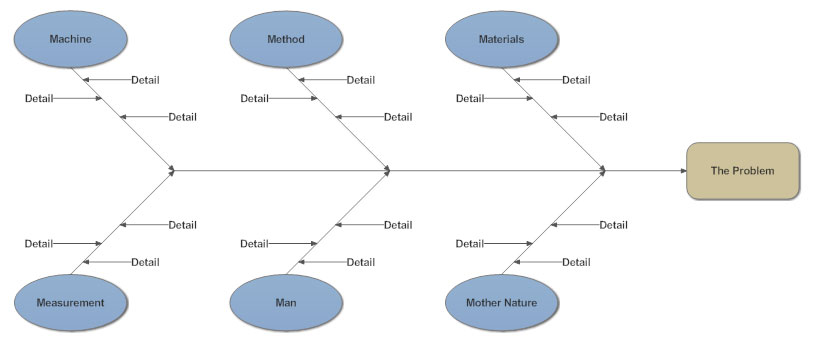 Total Quality Management : T.Q.M.
การบริหารคุณภาพทั่วทั้งองค์กร หมายถึง แนวทางในการบริหารขององค์กรที่มุ่งเน้นเรื่องคุณภาพโดยสมาชิกทุกคนมีส่วนร่วม และมุ่งหมายผลระยะยาวด้วยการสร้างความพึงพอใจต่อลูกค้า
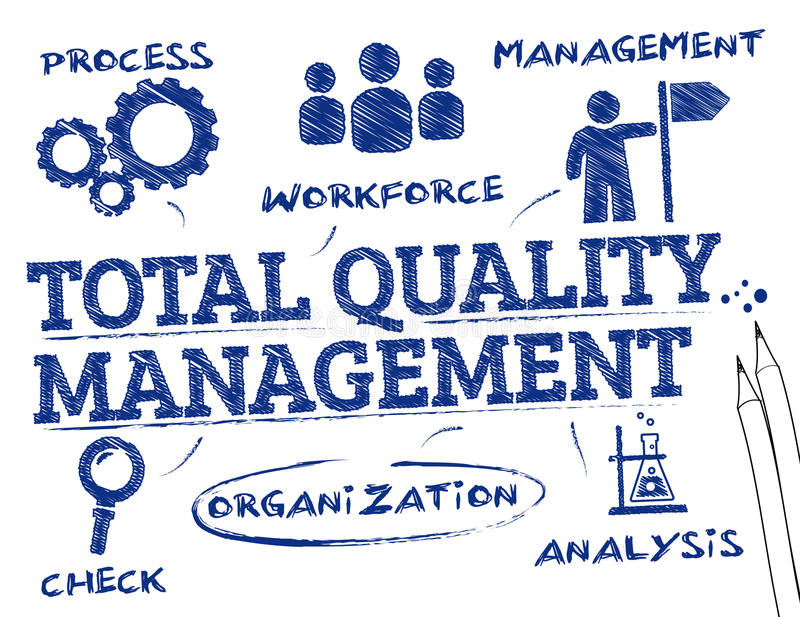 Total Quality Management : T.Q.M.
แนวคิดและปรัชญาของ T.Q.M.
 คุณภาพต้องมาก่อน
 กระบวนการถัดไป คือ ลูกค้าของเรา
 การดำเนินการบนพื้นฐานของข้อมูล
 การให้ความสำคัญกับกระบวนการแก้ปัญหา
 การให้ความสำคัญกับลำดับก่อนหลัง
 ดำเนินการบริหารแบบวงจร PDCA
 การให้ความสำคัญกับคน
 การสร้างระบบเอกสารมาตรฐาน
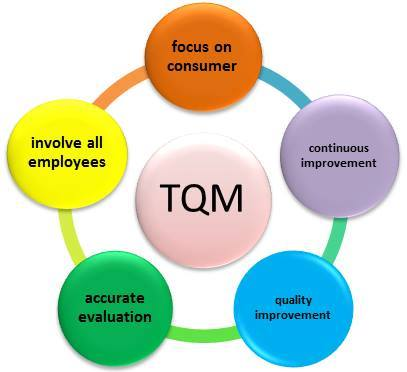 Competencies Management
สมรรถนะ (Competency) คือ ลักษณะที่เป็นฐานรากของบุคคลหนึ่งๆ ซึ่งมีความเชื่อมโยงเชิงเหตุและผล กับผลการปฏิบัติงานที่เหนือกว่าและ/หรือ ประสิทธิผลที่สามารถอ้างอิงกันเกณฑ์มาตรฐานในงานหนึ่ง หรือสถานการณ์หนึ่งๆ ได้
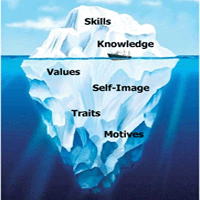 Competencies Management
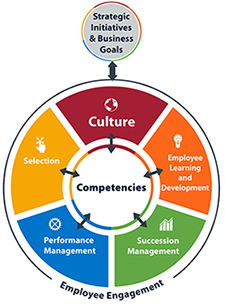 ประเภทของสมรรถนะ
 สมรรถนะหลัก 
Core Competency
 สมรรถนะเฉพาะลักษณะงาน 
Function Competency
Benchmarking
กระบวนการวัดเปรียบเทียบ เป็นเครื่องมือและกลไกในการพัฒนาองค์กร นำไปสู่การจัดการบริหารองค์กรหรือหน่วยงานให้ดีขึ้น โดยเปรียบเทียบสมรรถนะของตนกับผู้อื่นที่เก่งกว่าหรือเก่งที่สุด และเรียนรู้วิธีการเพื่อก้าวสู่ความเป็นที่สุดหรือเหนือกว่าในด้านนั้นๆ เท่ากับเป็นการผลักดันองค์กรของตนให้ทัดเทียมกับองค์กรอื่น
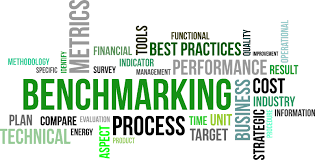 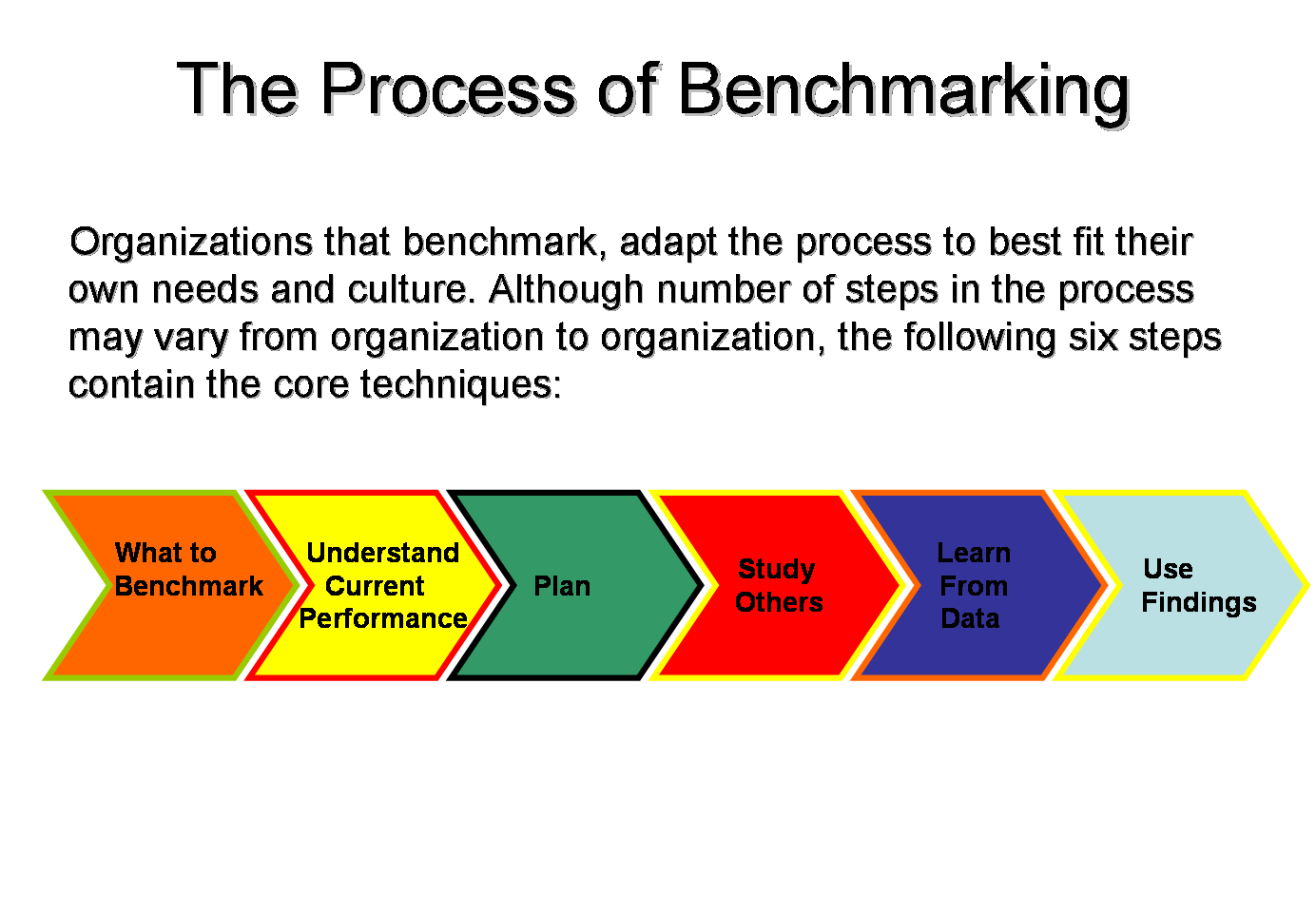 Balanced Scorecard : BSC
การบริหารจัดการแบบสมดุล เป็นเครื่องมือการวัดผลการดำเนินการ ที่ถ่ายทอดวิสัยทัศน์และกลยุทธ์ขององค์กรสู่การปฏิบัติ และสะท้อนการดำเนินการในมุมมอง 4 หลัก คือ
 มุมมองด้านการเงิน
 มุมมองด้านลูกค้า
 มุมมองด้านกระบวนการ
 มุมมองด้านการเรียนรู้และพัฒนา
Balanced Scorecard : BSC
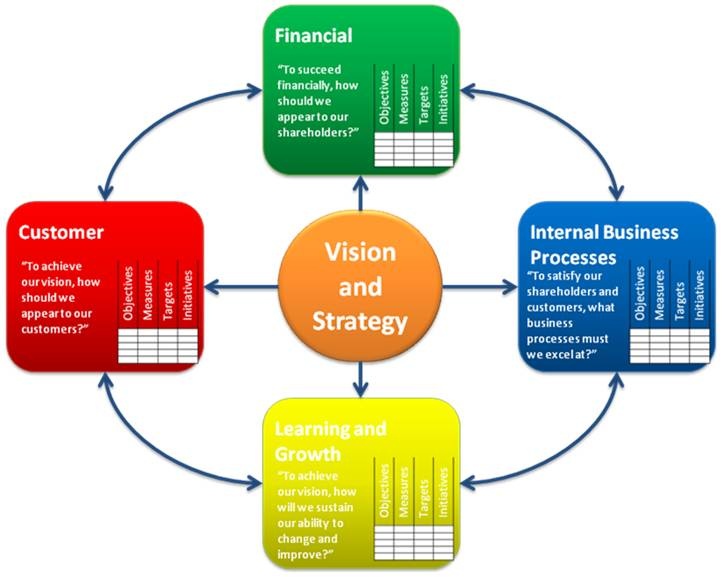 Key Performance Indicators : KPIs
ดัชนีวัดผลสำเร็จขององค์กร คือ ดัชนีหรือปัจจัยการชี้วัดขององค์กรที่กำหนดขึ้นเพื่อใช้ชี้วัดผลสำเร็จในการบริหารจัดการหรือตัวชี้วัดผลสำเร็จของผลงาน ที่มีผลกระทบต่อความสำเร็จของเป้าหมายองค์กรโดยรวม
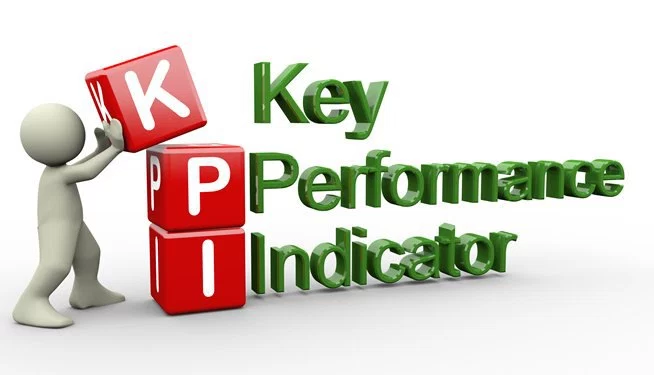 Key Performance Indicators : KPIs
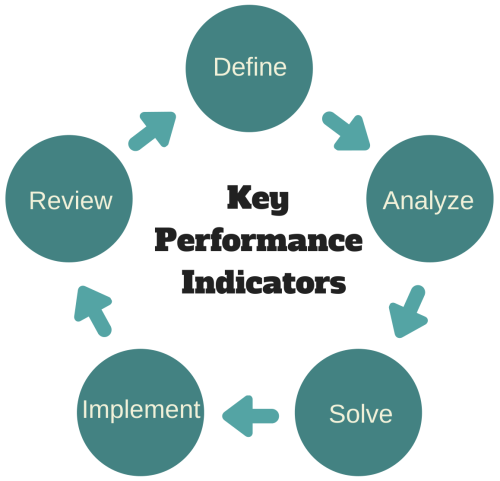 ดัชนีชี้วัดผลสำเร็จด้านลูกค้า
 ดัชนีชี้วัดผลสำเร็จด้านลูกค้า
 ดัชนีชี้วัดผลสำเร็จด้านการเรียนรู้กับการเจริญเติบโตขององค์กร
 ดัชนีชี้วัดผลสำเร็จด้านกระบวนการภายในองค์กร
 ดัชนีชี้วัดผลสำเร็จด้านการเงิน
Thank you
Dr.Archavit Choengklinchan